সকলকে স্বাগতম
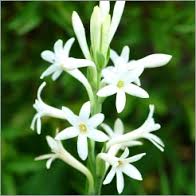 শিক্ষক  পরিচিতি
মোঃ হারুন অর রশিদ
        সহকারি শিক্ষক (আইসিটি)
    জোত আতাউল্যা দাখিলল মাদ্রাসা
           গোপালপুর,টাংগাইল।
পাঠ পরিচিতি
বিষয়ঃ কৃষি শিক্ষা
শ্রেনীঃ ৮ম    
পাঠঃ মাছের 
অধ্যায়ঃ ২য়
সময়ঃ৪০ মিনিট
শিখন ফল
মাছের রোগ কিভাবে হয় তা বলতে পারবে 
মাছের রোগের শ্রেনী বিভাগ করতে পারবে
মাছের রোগের লক্ষণ বর্ননা করতে পারবে
মাছের রোগের প্রতিকার করতে পারবে
ছবিতে কি দেখা যায়
আজকের পাঠ
মাছের রোগ
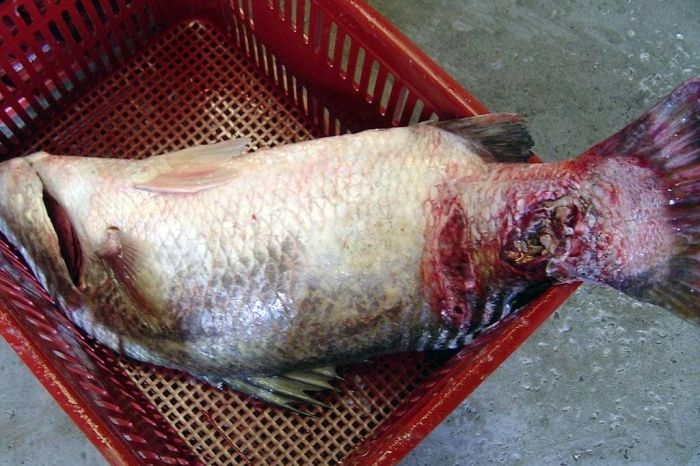 বলতো  এটা কিসের ছবি ?
মাছের ক্ষত রোগ
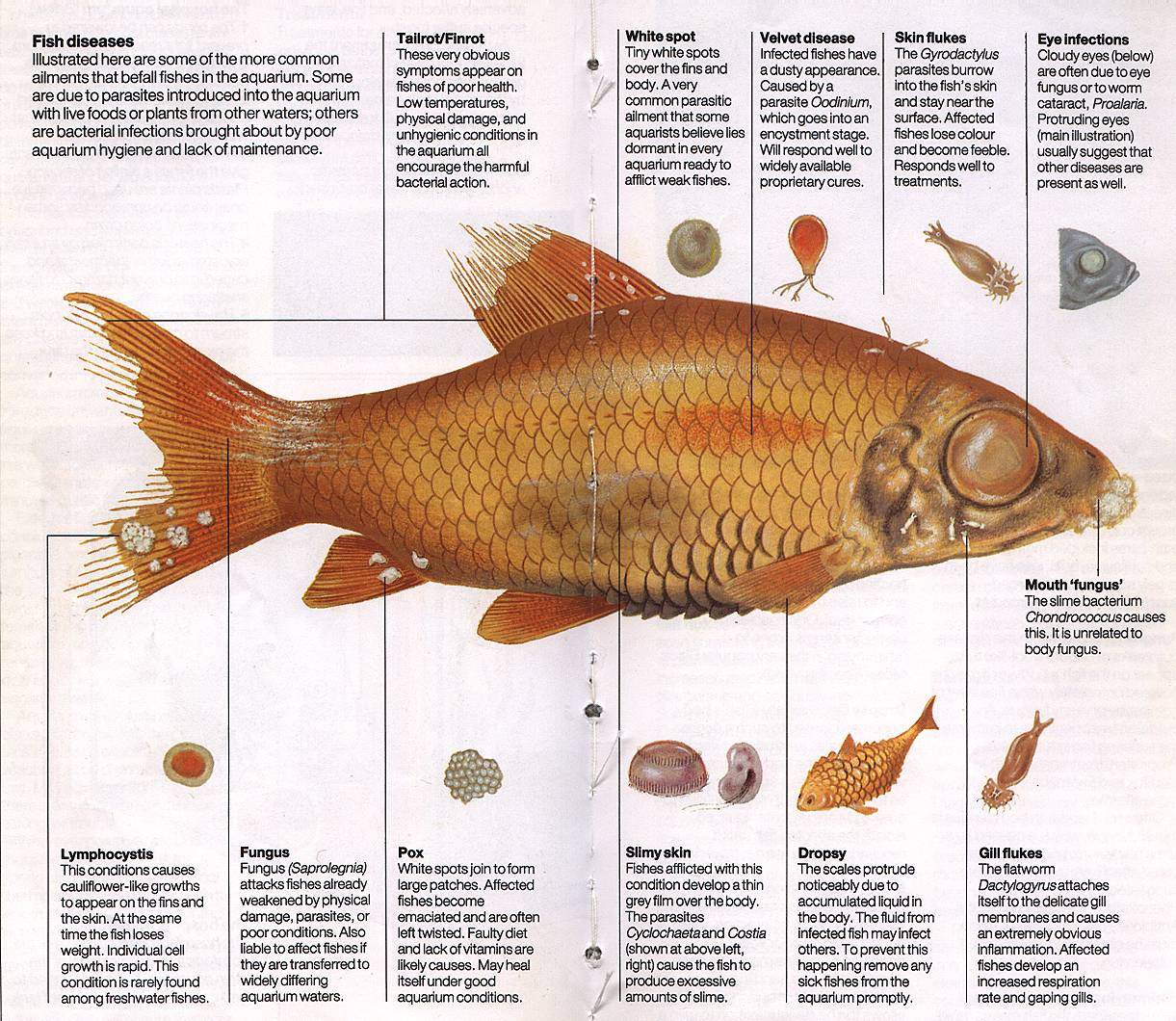 মাছের লেজ পচা রোগ
মাছের পেট ফাপা রোগ
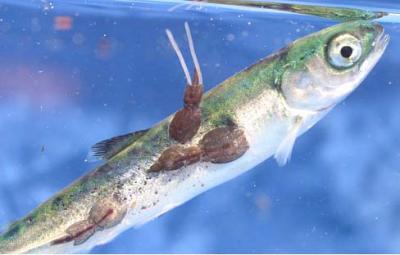 মাছের উকুন রোগ
মাছের  রোগের  লক্ষণ
মাছের ক্ষত রোগের  লক্ষণ
মাছের শরীরে লাল লাল দাগ দেখা  যায় ।
লাল দাগে  ক্ষতের সৃষ্টি হয়।
ফুলকা পচা রোগের লক্ষণ
মাছের ফুলকায় রক্ত জমাট হয়
             ফুলকা ফুলে  যায়
                     মাছের স্বাভাবিক রঙ থাকে না ।
মাছের লেজ পচা  রোগের লক্ষণঃ
এই রোগ হলে মাছের লেজ ক্ষত দেখা যায়
ক্ষত জায়গায় তুলার মত ছত্রাক জন্মায়
সময় মত  চিকিৎসা না করলে মাছ মারা যায়
মাছের উকুন রোগের  লক্ষণঃ
উকুনের আক্রমনে মাছের শরীরে ক্ষত সৃষ্টি হয়।
উকুনের কামড়ে মাছ পানিতে স্বাভাবিক ভাবে চলাফেরা করতে পারে না।
দলীয় কাজক দল
মাছের লেজ পচা রোগের  লক্ষণ লিখ।
দলীয় কাজ            খ দল
খ দল
মাছের ক্ষত রোগের লক্ষণ লিখ।
মূল্যায়ন
মাছের রোগ কিভাবে হয় ?
মাছের রোগকে কয় ভাগে ভাগ করা যায় ?
মাছের ফুলকা পচা রোগের লক্ষণ গুলো লিখ ।
বাড়ীর কাজ
মাছের ফুলকা পচা  রোগ প্রতিকারের  উপায় সমূহ বর্ননা কর ।
ধন্যবাদ